CS 4700:Foundations of  Artificial Intelligence
Prof. Bart Selman
selman@cs.cornell.edu

Machine Learning:
Decision Trees
R&N 18.3
Big Picture of Learning
Learning can be seen as fitting a function to the data. We can consider 
different  target functions and therefore different hypothesis spaces. 
Examples:
Propositional if-then rules
Decision Trees
First-order if-then rules 
First-order logic  theory
Linear functions
Polynomials of  degree at most k
Neural networks 
Java programs
Turing machine
Etc
A learning problem
is realizable  if its hypothesis space contains the true function.
Tradeoff between expressiveness of
 a hypothesis space and the 
complexity of finding simple, consistent hypotheses
 within the space.
Decision Tree Learning
Task:
 Given: collection of examples (x, f(x))
 Return: a function h (hypothesis) that approximates f
 h is a decision tree
Input: an object or situation described by a set of attributes (or features)
 Output: a “decision” – the predicts output value for the input.

The input attributes and the outputs can be discrete or continuous.

We will focus on decision trees for Boolean classification: 
	each example is classified as positive or negative.
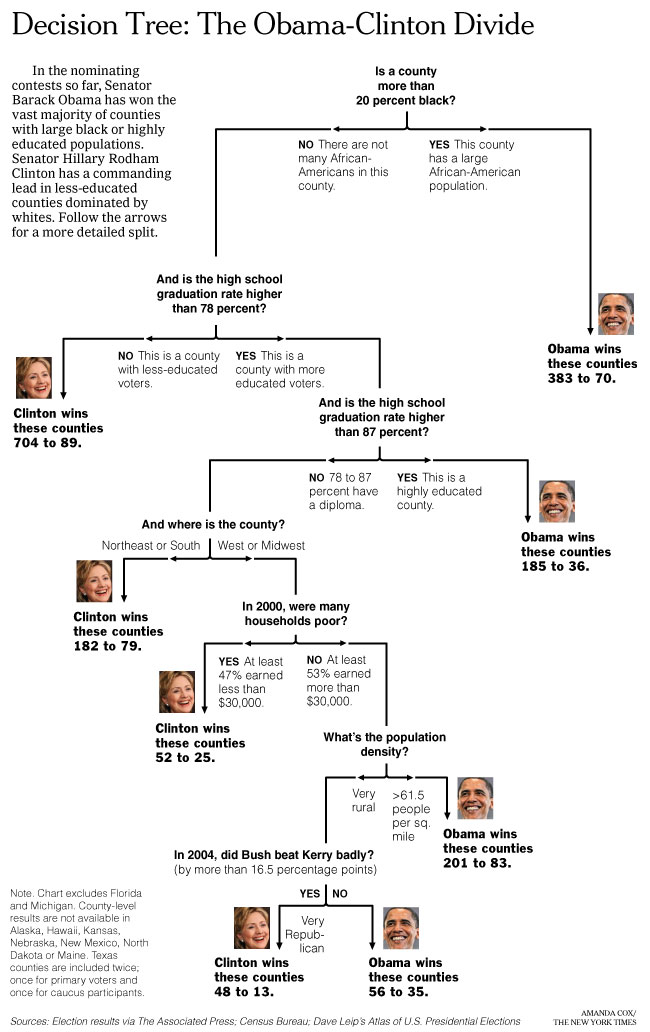 Can we learn 
how counties vote?
New York Times
April 16, 2008
Decision Trees:
a sequence of tests.
Representation very natural for humans.
Style of many “How to” manuals and trouble-shooting
procedures.
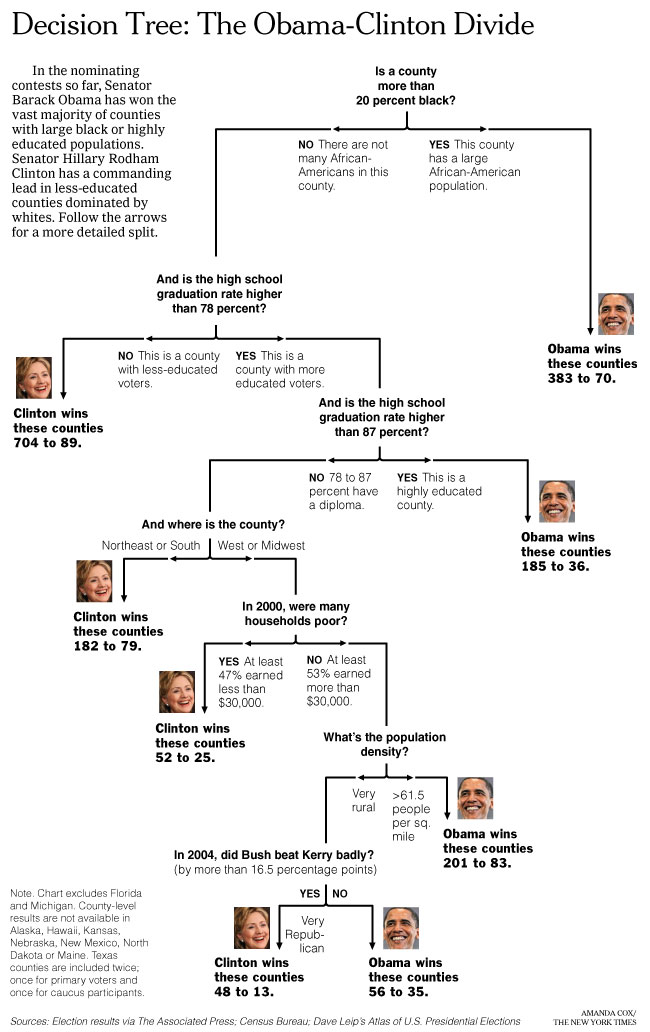 Note: order of tests
matters (in general)!
When not?
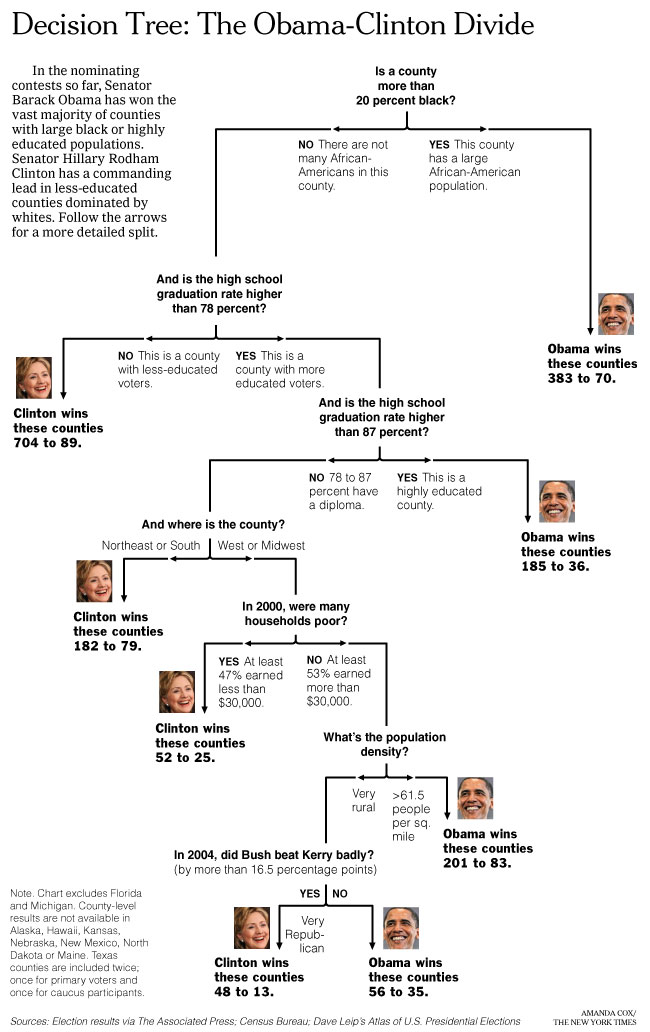 Decision tree
learning approach
can construct tree
(with test thresholds)
from example counties.
Decision Tree
What is a decision tree?

A tree with two types of nodes: 

	Decision nodes
	Leaf nodes
	
Decision node: Specifies a choice or  test of some attribute with 2 or more alternatives;
 every decision  node is  part of a path to a leaf node

Leaf node: Indicates classification of an example
Inductive Learning Example
Etc.
Instance Space X: Set of all possible objects described by attributes 			(often called features). 
Target Function f: Mapping from Attributes to Target Feature  			(often called label)  (f is unknown)
Hypothesis Space H: Set of all classification rules hi we allow.
Training Data D: Set of instances labeled with Target Feature
Decision Tree Example: “BigTip”
great
Food
yuck
mediocre
Speedy
no
no
no
yes
yes
Price
high
adequate
no
yes
Our data
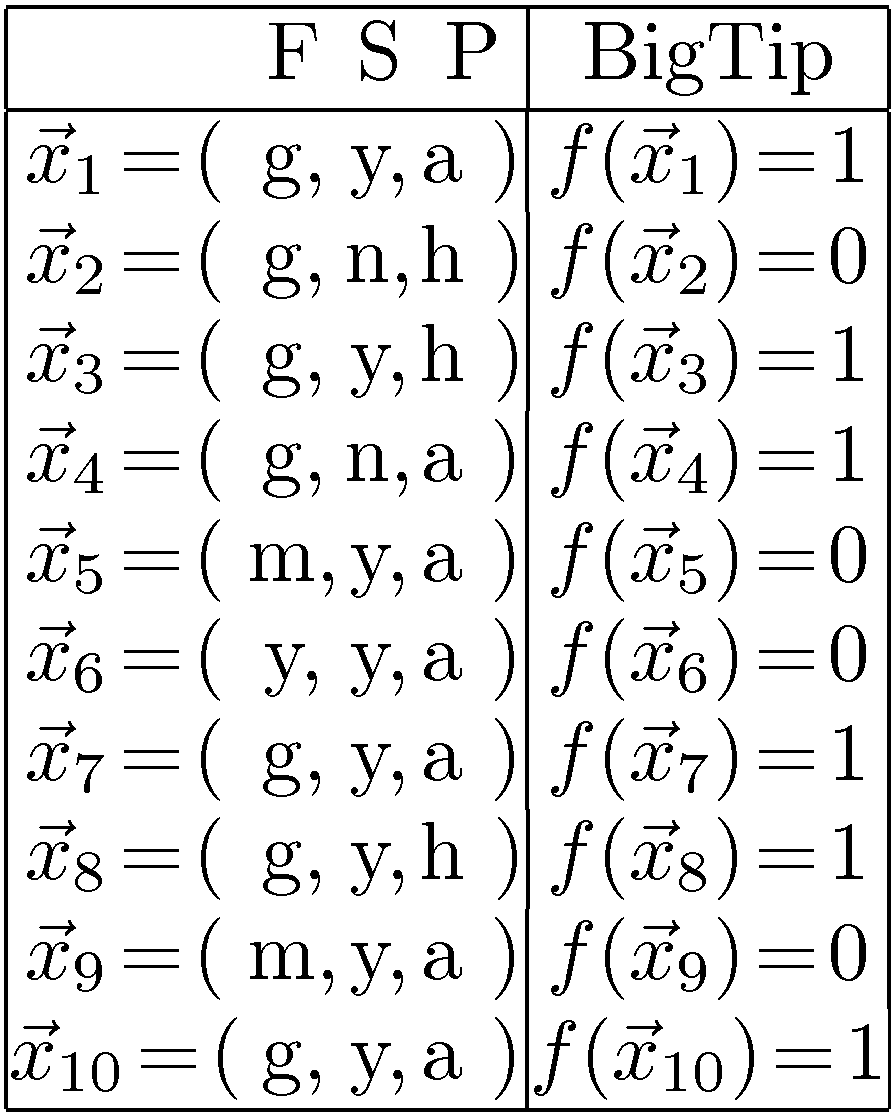 Is the decision tree we learned consistent?
Yes, it agrees with all the examples!
Data: Not all 2x2x3 = 12 tuples
Also, some repeats! These are
literally “observations.”
[Speaker Notes: Definition of components
Internal nodes: tests on attributes
Branches: attribute value (one branch for each value)
Leaves: assign classification
Understanding example tree
Classify Example 1: yes
Classify Example 2: yes
Classify Example 3: no
Classify Example 4: yes
Classify: $x_2=(Food=great, Chat=no, Fast=no, Price=adequate, Bar=no)$ $\rightarrow$ yes
Example represents function: (Food=great) AND ((Fast=yes) OR ((Fast=no) AND (Price=adequate)))  Simplify to: (Food=great) AND ((Fast=yes) OR (Price=adequate))
How would you represent:
A AND B
A OR B
A XOR B]
Learning decision trees:An example
Problem: decide whether to wait for a table at a restaurant. What attributes would you use?

Attributes used by R&N
Alternate: is there an alternative restaurant nearby?
Bar: is there a comfortable bar area to wait in?
Fri/Sat: is today Friday or Saturday?
Hungry: are we hungry?
Patrons: number of people in the restaurant (None, Some, Full)
Price: price range ($, $$, $$$)
Raining: is it raining outside?
Reservation: have we made a reservation?
Type: kind of restaurant (French, Italian, Thai, Burger)
 WaitEstimate: estimated waiting time (0-10, 10-30, 30-60, >60)
What about
 restaurant name?
It could be great for 
generating a small tree
but …
Goal predicate: WillWait?
It doesn’t generalize!
Attribute-based representations
Examples described by attribute values (Boolean, discrete, continuous)
E.g., situations where I will/won't wait for a table:











Classification of examples is positive (T) or negative (F)
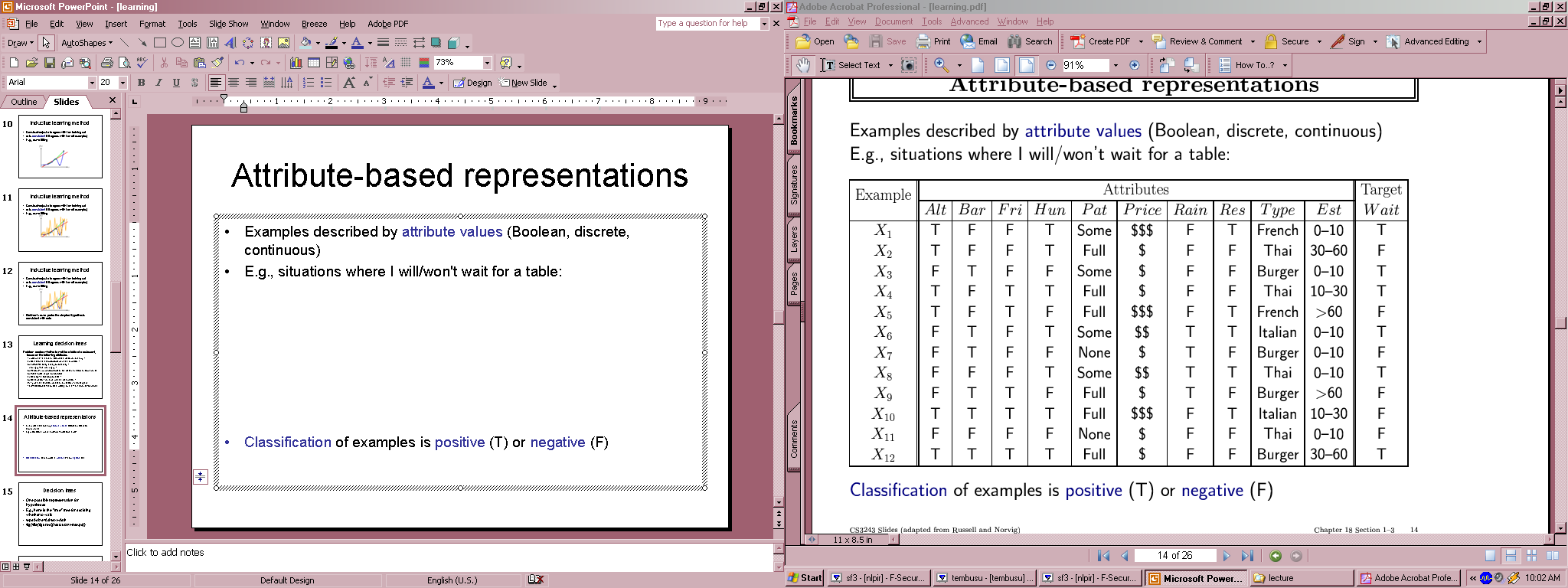 12 examples
6 +
6 -
Decision trees
One possible representation for hypotheses
E.g., here is a tree for deciding whether to wait:
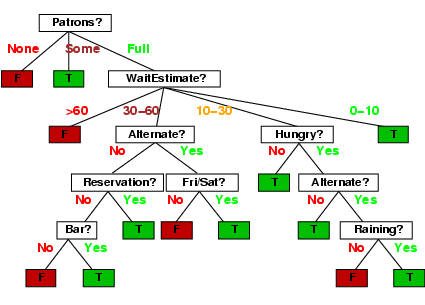 Expressiveness of Decision Trees
Any particular decision tree hypothesis for WillWait goal predicate can  be 
seen as a disjunction of a conjunction of tests, i.e., an assertion of the form:

	s  WillWait(s)  (P1(s)  P2(s)  …  Pn(s))

Where each condition Pi(s) is a conjunction of tests corresponding 
to the path from the root of the tree to a leaf with a positive outcome.
Expressiveness
Decision trees can express any Boolean  function of the input attributes.
E.g., for Boolean functions, truth table row → path to leaf:
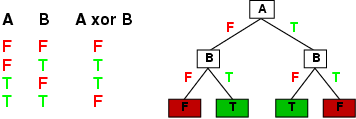 Number of Distinct Decision Trees
How many entries does this table have?
How many distinct decision trees with 10 Boolean attributes?
= number of Boolean functions with 10 propositional symbols

Input features		Output

0 0 0 0 0 0 0 0 0 0	0/1
0 0 0 0 0 0 0 0 0 1	0/1
0 0 0 0 0 0 0 0 1 0	0/1
0 0 0 0 0 0 0 1 0 0	0/1
…
1 1 1 1 1 1 1 1 1 1	0/1
210
So how many Boolean functions
 with 10 Boolean attributes are there,
given that each entry can be 0/1?
= 2210
Hypothesis spaces
How many distinct decision trees with n Boolean attributes?
= number of Boolean functions


= number of distinct truth tables with 2n rows 



With 6 Boolean attributes, there are 18,446,744,073,709,551,616 possible trees!
= 22n
E.g. how many Boolean functions on 6 attributes? A lot…
Googles calculator could not handle 10 attributes !
There are even more decision trees! (see later)
Decision tree learning Algorithm
Decision trees can express any Boolean  function. 
Goal: Finding a decision tree that agrees with training set.
	We could construct a decision tree that has one path to a leaf for each example, where the path tests sets each attribute value to the value of the example. 








Overall Goal: get a good  classification with a small number of tests.
What is the problem with this from a learning point of view?
Problem: This approach would just memorize example. How to deal with new examples? It doesn’t generalize!
(But sometimes hard to avoid --- e.g. parity function, 1, if an even number of inputs, or majority function, 1, if more than half of the inputs are 1).
We want a compact/smallest tree.
But finding the smallest tree consistent with the examples is NP-hard!
A
A
A
A
A
A
A
T
T
T
T
T
T
T
F
F
F
F
F
F
F
B
B
B
B
B
B
B
B
B
B
B
B
B
B
T
T
T
T
T
T
T
F
F
F
F
F
F
F
T
T
T
F
F
F
T
T
T
T
F
F
F
F
T
F
T
F
F
F
T
T
T
T
F
F
T
T
T
T
F
F
F
F
F
T
F
T
T
T
F
T
NAND
NOR
XNOR
NOT A
Expressiveness:Boolean Function with 2 attributes     DTs
222
AND
A
OR
XOR
A
T
F
B
B
T
F
T
F
T
F
F
F
A
A
T
T
F
F
B
B
B
B
T
T
F
F
T
T
F
F
F
F
T
T
F
F
T
T
Expressiveness:2 attribute     DTs
222
AND
A
OR
XOR
A
A
A
T
T
F
F
T
F
T
F
T
B
B
F
T
F
T
F
T
F
T
F
NAND
NOR
XNOR
NOT A
A
A
A
T
T
F
F
T
F
T
T
F
F
B
B
T
F
T
F
F
T
F
T
A
A
A
A
A
A
A
A
T
T
T
T
T
T
T
T
F
F
F
F
F
F
F
F
B
B
B
B
B
B
B
B
B
B
B
B
B
B
B
B
T
T
T
T
T
T
T
T
F
F
F
F
F
F
F
F
T
T
T
T
F
F
F
F
T
T
T
T
F
F
F
F
F
T
F
T
F
T
T
F
T
F
F
F
T
T
T
F
T
T
F
F
T
F
F
T
F
F
F
T
T
T
T
F
Expressiveness:2 attribute     DTs
222
B
A AND-NOT B
NOT A AND B
TRUE
NOR A OR B
NOT B
A OR NOT B
FALSE
Expressiveness:2 attribute     DTs
B
222
T
F
T
F
B
A AND-NOT B
NOT A AND B
TRUE
A
A
T
T
F
T
F
F
B
B
F
T
F
T
F
T
F
F
T
NOR A OR B
NOT B
A OR NOT B
B
FALSE
F
A
T
F
A
T
F
T
T
F
F
T
B
B
T
T
F
T
F
T
F
F
T
“most significant”
In what sense?
Basic DT Learning Algorithm
Goal: find a small tree consistent with the training examples

Idea: (recursively) choose "most significant" attribute as root of (sub)tree;
	Use  a top-down greedy search through the space of possible decision trees.
	Greedy because there is no backtracking. It picks highest values first.

Variations of  known algorithms ID3, C4.5 (Quinlan -86, -93)

Top-down greedy construction
Which attribute should be tested?
Heuristics and Statistical testing with current data
Repeat for descendants
(ID3 Iterative Dichotomiser 3)
2
5
6
9
8
7
4
3
1
10
Big Tip Example
10 examples:
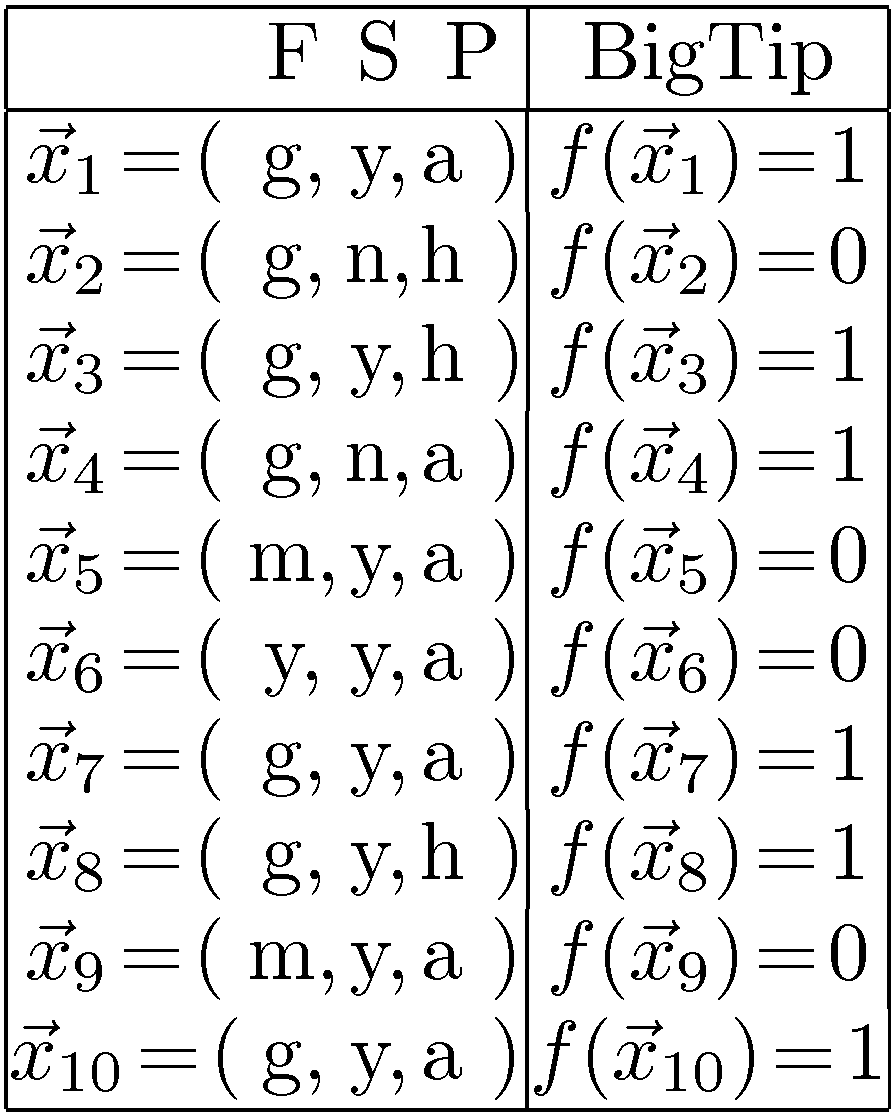 6+
4-
Attributes:  
Food with values g,m,y
Speedy? with values y,n
Price, with values a, h
Let’s build  our decision  tree 
starting with the  attribute Food,
(3 possible values: g, m, y).
[Speaker Notes: Definition of components
Internal nodes: tests on attributes
Branches: attribute value (one branch for each value)
Leaves: assign classification
Understanding example tree
Classify Example 1: yes
Classify Example 2: yes
Classify Example 3: no
Classify Example 4: yes
Classify: $x_2=(Food=great, Chat=no, Fast=no, Price=adequate, Bar=no)$ $\rightarrow$ yes
Example represents function: (Food=great) AND ((Fast=yes) OR ((Fast=no) AND (Price=adequate)))  Simplify to: (Food=great) AND ((Fast=yes) OR (Price=adequate))
How would you represent:
A AND B
A OR B
A XOR B]
Node “done” when uniform label or “no
further
uncertainty.”
2
5
6
9
6
2
5
9
2
2
Speedy
8
7
4
3
1
8
7
4
3
1
8
7
3
1
4
4
10
10
10
n
y
Price
a
h
Top-Down Induction of Decision Tree:Big Tip Example
10 examples:
6+
Food
4-
y
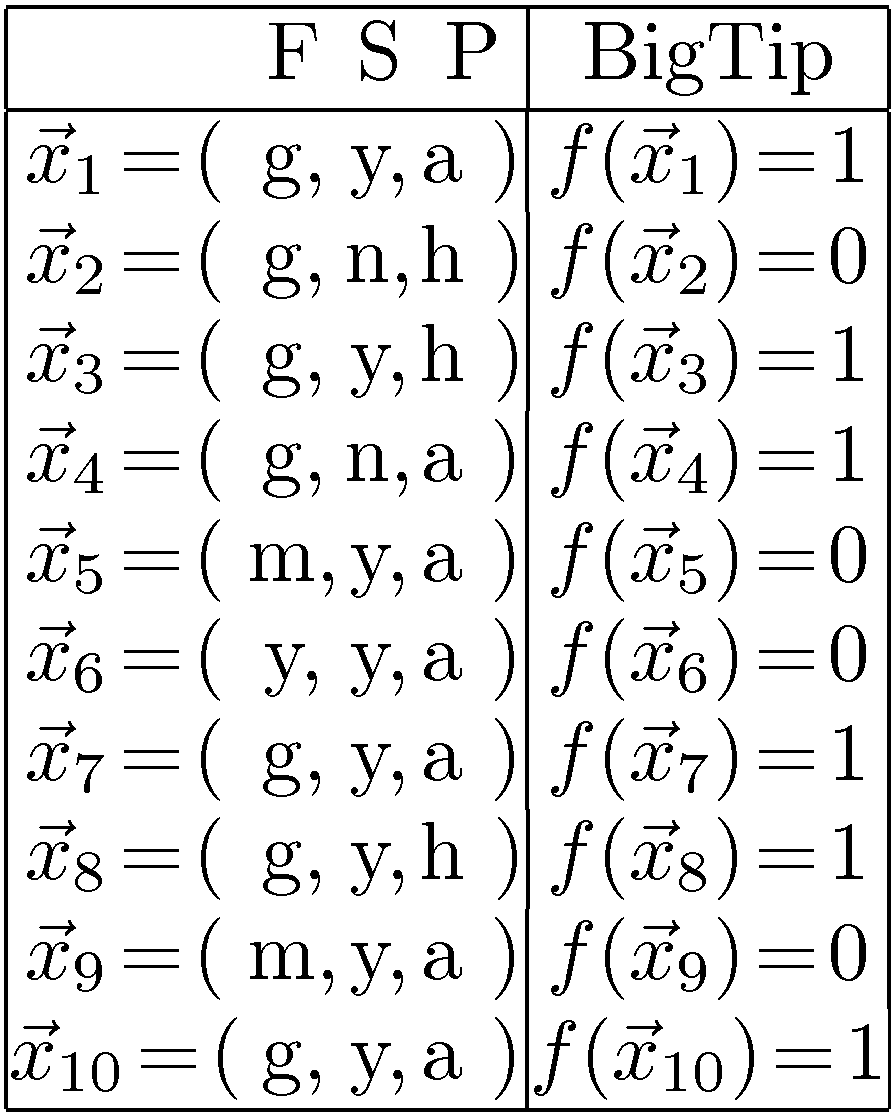 m
g
No
No
Yes
Yes
No
How many + and - examples 
per subclass, starting with y?
Let’s consider next 
the attribute Speedy
[Speaker Notes: Definition of components
Internal nodes: tests on attributes
Branches: attribute value (one branch for each value)
Leaves: assign classification
Understanding example tree
Classify Example 1: yes
Classify Example 2: yes
Classify Example 3: no
Classify Example 4: yes
Classify: $x_2=(Food=great, Chat=no, Fast=no, Price=adequate, Bar=no)$ $\rightarrow$ yes
Example represents function: (Food=great) AND ((Fast=yes) OR ((Fast=no) AND (Price=adequate)))  Simplify to: (Food=great) AND ((Fast=yes) OR (Price=adequate))
How would you represent:
A AND B
A OR B
A XOR B]
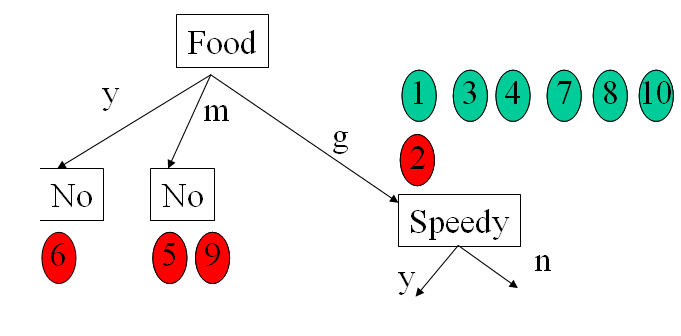 Top-Down Induction of DT (simplified)
Yes
TDIDF(D,cdef)

IF(all examples in D have same class c)
Return leaf with class c (or class cdef, if D is empty)
ELSE IF(no attributes left to test)
Return leaf with class c of majority in D
ELSE
Pick A as the “best” decision attribute for next node
FOR each value vi of A create a new descendent of node
 
Subtree ti for vi is TDIDT(Di,cdef)

RETURN tree with A as root and ti as subtrees
Training Data:
Picking the Best Attribute to Split
Ockham’s Razor:
All other things being equal, choose the simplest explanation
Decision Tree Induction:
Find the smallest tree that classifies the training data correctly
Problem
Finding the smallest tree is computationally hard !
Approach
Use heuristic search (greedy search)
Key Heuristics:
Pick attribute that maximizes information (Information Gain)
     i.e. “most informative”
Other statistical tests
[Speaker Notes: Trivial Tree: Full tree with full depth, just label the nodes.]
Attribute-based representations
Examples described by attribute values (Boolean, discrete, continuous)
E.g., situations where I will/won't wait for a table:











Classification of examples is positive (T) or negative (F)
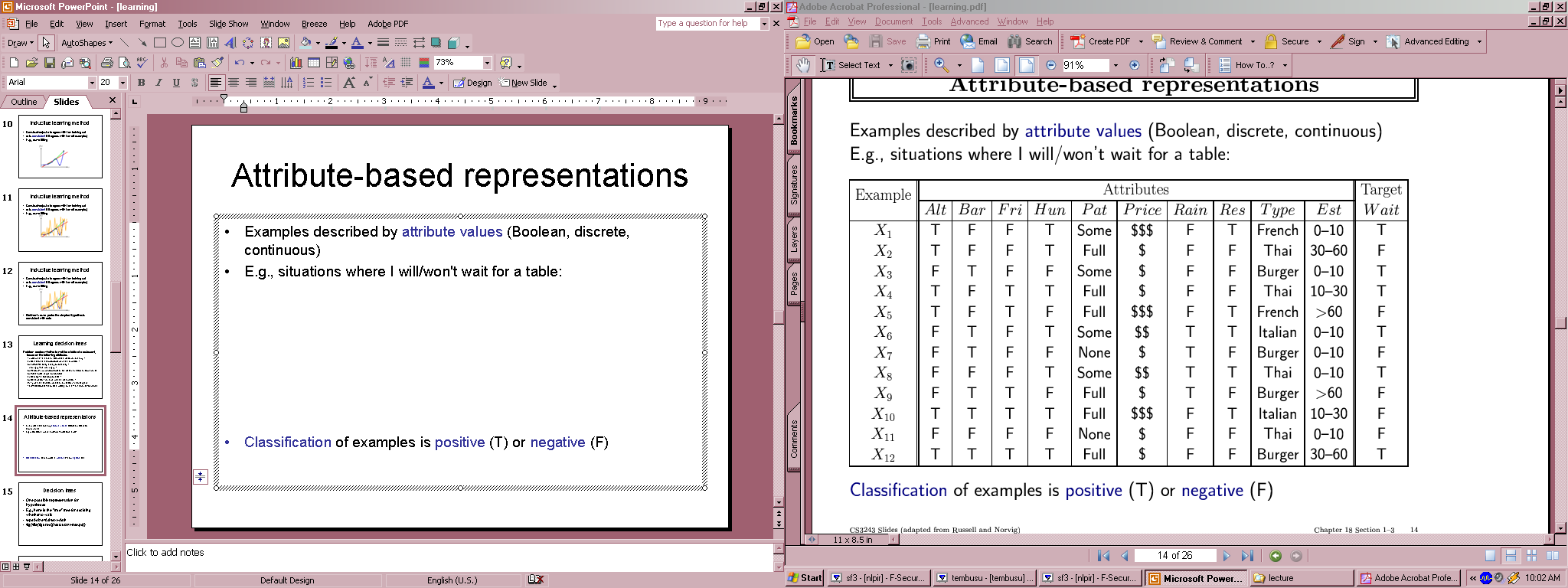 12 examples
6 +
6 -
After I give the value of the
attribute / feature, how many
bits still needed to get the answer?
Choosing an attribute:Information Gain
Goal: trees with short paths to leaf nodes
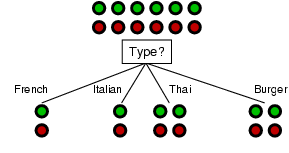 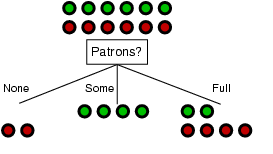 Is this a good attribute
to split on?
Which one should we pick?
A perfect attribute would ideally divide the 
examples into sub-sets that are all positive or all negative…
i.e. maximum information gain.
Information Gain
Most useful in classification
how to measure the ‘worth’ of an attribute information gain
how well attribute separates examples according to their classification
Next
precise definition for gain
 measure from Information Theory
Shannon and Weaver 49
One of the most successful and impactful
mathematical theories known.
Information
“Information” answers questions. 

The more clueless I am about a question, the more information 
 the answer to the question contains. 

Example – fair coin  prior <0.5,0.5>
 
By definition Information of the prior (or entropy of the prior):
		I(P1,P2) =  - P1 log2(P1) –P2 log2(P2) = 
		I(0.5,0.5) = -0.5 log2(0.5) – 0.5 log2(0.5) = 1

We need 1 bit to convey the outcome of the flip of a fair coin.



Why does a biased coin have less information? 
(How can we code the outcome of a biased coin sequence?)
Scale: 1 bit = answer to Boolean question with prior <0.5, 0.5>
Information(or Entropy)
Information in an answer  given possible answers v1, v2, … vn:
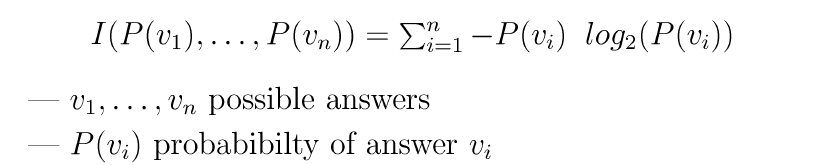 (Also called entropy of the prior.)
Example – biased coin  prior <1/100,99/100>
 
		I(1/100,99/100) = -1/100 log2(1/100) –99/100 log2(99/100) 
                             = 0.08 bits (so not much information gained from “answer.”)

Example – fully biased coin  prior <1,0>

		I(1,0) = -1 log2(1) – 0 log2(0) = 0 bits
0 log2(0)  =0
i.e., no uncertainty left in source!
1
0
p
1
1/2
0
Shape of Entropy Function
Roll of an unbiased die
The more uniform the probability distribution, 
the greater is its entropy.
Information or Entropy
Information or Entropy measures the “randomness” of an arbitrary collection of examples.

We don’t have exact probabilities but our training data provides an estimate of the probabilities of positive vs. negative examples given a set of values for the attributes.
For a collection S,  entropy is given as:

	

For a collection S having positive and negative examples
	
		p -   # positive examples;
		n -   # negative examples
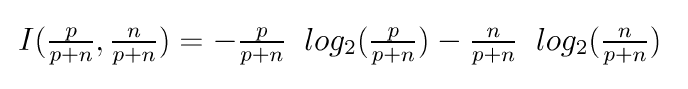 Attribute-based representations
Examples described by attribute values (Boolean, discrete, continuous)
E.g., situations where I will/won't wait for a table:











Classification of examples is positive (T) or negative (F)
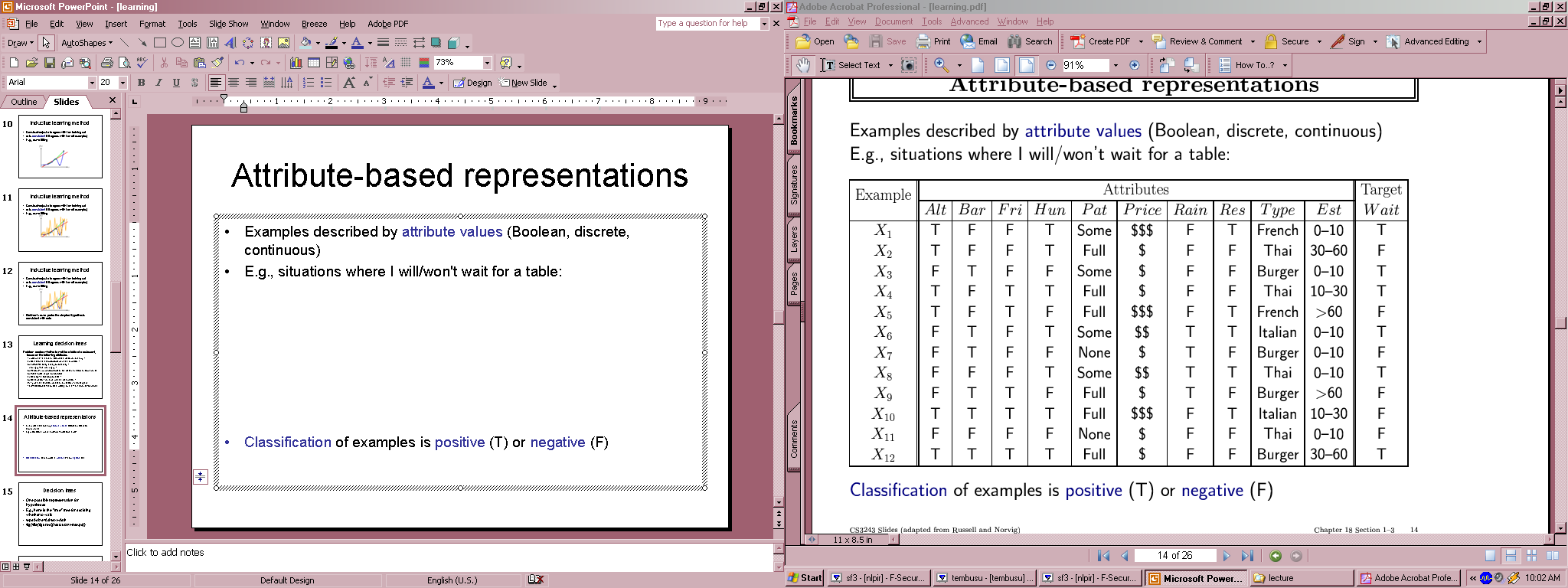 12 examples
6 +
6 -
What’s the entropy
of this collection of 
examples?
p = n = 6; I(0.5,0.5) = -0.5 log2(0.5) –0.5 log2(0.5) = 1
So, we need 1 bit of info to classify a randomly picked example,
assuming no other information is given about the example.
Remainder(A)  gives us the remaining uncertainty after getting info on attribute A.
Choosing an attribute:Information Gain
Intuition: Pick the attribute that reduces the entropy (the uncertainty) the 
most.

So we measure the information gain after testing a given attribute A:
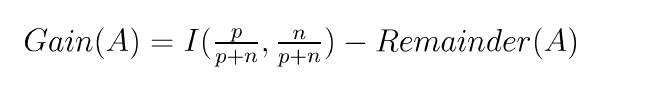 Weight (relative size) of each subclass
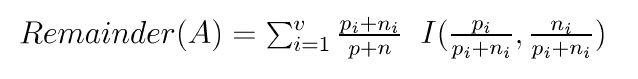 Choosing an attribute:Information Gain
Remainder(A) 

 gives us the amount information we still need after testing on A.

Assume A divides the training set E into E1, E2, … Ev, corresponding to the different v distinct values of A.

Each subset Ei has pi positive examples and ni negative examples.

So for total information content, we need to weigh the contributions of the different subclasses induced by A
Weight of each subclass
Choosing an attribute:Information Gain
Measures the expected reduction in entropy. The higher the Information Gain (IG), or just Gain, with respect to an attribute A , the more is the expected reduction in entropy.





	where Values(A) is the set of all possible values for attribute A,
	Sv is the subset of S for which attribute A has value v.
Interpretations of gain
Gain(S,A)
expected reduction in entropy caused by knowing A
information provided about the target function value given the value of A
number of bits saved in the coding a member of S knowing the value of A
Used in ID3 (Iterative Dichotomiser 3) Ross Quinlan
What if we used attribute “example label” uniquely
specifying the answer? Info gain? Issue?
High branching: can correct with “info gain ratio”
Information gain
For the training set, p = n = 6, I(6/12, 6/12) = 1 bit

Consider the attributes Type and Patrons:








Patrons has the highest IG of all attributes and so is chosen by the DTL algorithm as the root.
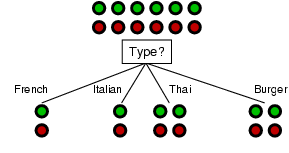 Info gain?
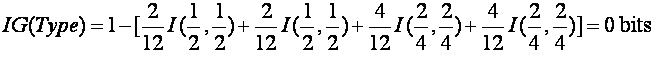 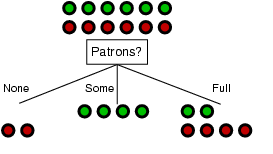 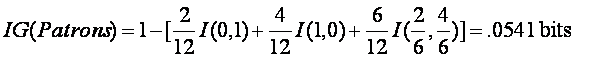 0.541 bits
Example contd.
Decision tree learned from the 12 examples:
“personal R&N Tree”
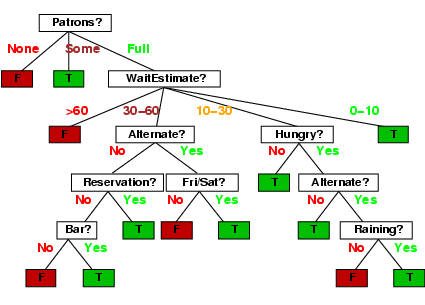 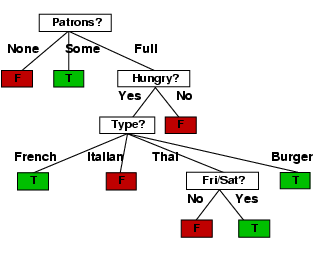 Substantially simpler than “true” tree ---
but a more complex hypothesis isn’t justified
from just the data.
Inductive Bias
Roughly: prefer
shorter trees over deeper/more complex ones
ones with high gain attributes near root

Difficult to characterize precisely
attribute selection heuristics
interacts closely with given data
Evaluation Methodology
General for Machine Learning
Evaluation Methodology
How to evaluate the quality of a learning algorithm, i.e.,:
	How good are  the hypotheses produce by the learning algorithm? 
	How good are they at classifying unseen examples?
Standard methodology (“Holdout Cross-Validation”):
1. Collect a large set of examples.
2. Randomly divide collection into two disjoint sets:  training set and test set.
3. Apply learning algorithm to training set generating hypothesis h
4. Measure performance of h w.r.t. test set (a form of cross-validation)
	 measures generalization to unseen data 

          Important: keep the training and test sets disjoint! “No peeking”!
Note: The first two questions about any learning result: Can you describe
your training and your test set? What’s your error on the test set?
[Speaker Notes: Peeking – example of peeking:

We generate four different hypothesis – for example by using different criteria to pick the next attribute to branch on.

We test them on the test set and we select the best hypothesis  – voila’ – there was picking since the hypothesis was selcted on the basis of its performance on the test set, so information about the test set has leaked into the learning algorithm.]
Peeking
Example of peeking:

We generate four different hypotheses – for example by using different criteria to pick the next attribute to branch on.

We test the performance of the four different hypothesis on the test set and we select the best hypothesis.
Voila: Peeking occurred! Why?
The hypothesis was selected on the basis of its performance on the test set, 
so information about the test set has leaked into the learning algorithm.
So a new (separate!) test set would be required!
Note: In competitions, such as the “Netflix $1M challenge,”
test set is not revealed to the competitors. (Data is held back.)
[Speaker Notes: In practice, sometimes too difficult,
So people continue to run experiments on tainted data sets…]
Test/Training Split
Real-world Process
drawn randomly
Data D
split randomly
split randomly
Training Data Dtrain
Test Data Dtest
(x1,y1), …, (xn,yn)
(x1,y1),…(xk,yk)
Dtrain
h
Learner
[Speaker Notes: Goal: Decouple algorithm testing from real-world process time constraints
Example: Drug effectiveness prediction (some problems with non iid for spam and stock)]
Measuring Prediction Performance
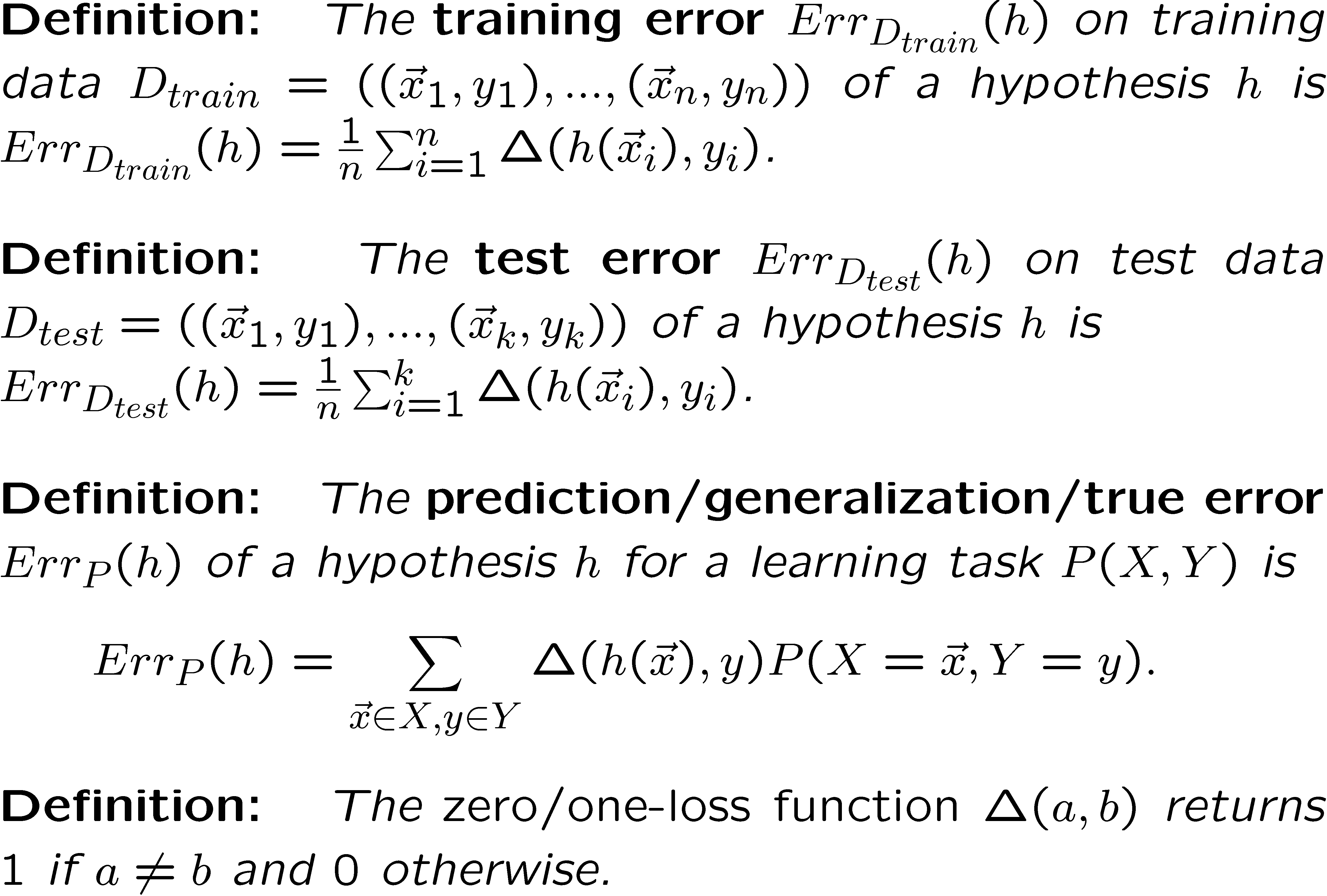 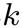 Performance Measures
Error Rate
Fraction (or percentage) of false predictions
Accuracy
Fraction (or percentage) of correct predictions
Precision/Recall
Example: binary classification problems (classes pos/neg)
Precision: Fraction (or percentage) of correct predictions among all examples predicted to be positive
Recall: Fraction (or percentage) of correct predictions among all real positive examples
(Can be generalized  to multi-class case.)
Learning Curve Graph
Learning curve graph

 average prediction quality – proportion correct   on test set – 
as a function of the size of the training set..
[Speaker Notes: Peeking – example of peeking:

We generate four different hypothesis – for example by using different criteria to pick the next attribute to branch on.

We test them on the test set and we select the best hypothesis  – voila’ – there was picking since the hypothesis was selcted on the basis of its performance on the test set, so information about the test set has leaked into the learning algorithm.]
Restaurant Example:Learning Curve
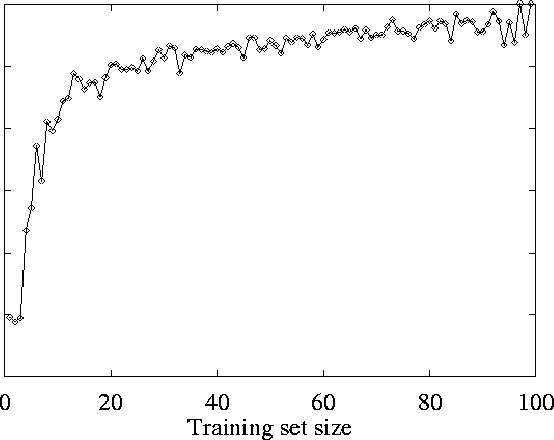 On test set
Prediction quality:
Average Proportion correct on test set
As the training set increases, 
so does the quality of prediction:
“Happy curve”  !
 the learning algorithm is able to capture
 the pattern in the data
How well does it work?
Many case studies have shown that decision trees are at least as accurate as human experts. 
A study for diagnosing breast cancer had humans correctly classifying the examples 65% of the time, and the decision tree classified 72% correct.
British Petroleum designed a decision tree for gas-oil separation for offshore oil platforms that  replaced an earlier  rule-based expert system.
Cessna designed an airplane flight controller using 90,000 examples and 20 attributes per example.
Summary
Decision tree learning is a particular case of  supervised learning, 

For supervised learning, the aim is to find a simple hypothesis approximately consistent with training examples


Decision tree learning using information gain 


Learning performance = prediction accuracy measured on test set
Extensions of the Decision Tree Learning Algorithm(Briefly)
Noisy data 
Overfitting and Model Selection
Cross Validation
Missing Data (R&N, Section 18.3.6)
Using gain ratios (R&N, Section 18.3.6)
Real-valued data (R&N, Section 18.3.6)
Generation of rules and pruning
Noisy data
Many kinds of "noise" that could occur in the examples:

Two examples have same attribute/value pairs, but different classifications
report majority classification for the examples corresponding to the node 
deterministic hypothesis.
report estimated probabilities of each classification using the relative frequency (if considering stochastic hypotheses)

Some values of attributes are incorrect because of errors in the data acquisition process or the preprocessing phase 

The classification is wrong (e.g., + instead of -) because of some error
One important reason why you don’t want to “overfit” your learned model.
Overfitting
Ex.: Problem of trying to predict the roll of a die. The experiment data include: 

Day of the week; (2) Month of the week; (3) Color of the die; 
….
DTL may find an hypothesis that fits the data but with irrelevant attributes.
Some attributes are irrelevant to the decision-making process, e.g., color
of a die is irrelevant to its outcome but they are used to differentiate examples   Overfitting.
Overfitting means fitting the training set “too well” 
 performance on the test set degrades.
Example overfitting risk: Using restaurant name.
If the  hypothesis space has many dimensions because of a large number of 
attributes, we may find meaningless regularity in the data that is irrelevant 
to the true, important, distinguishing features. 

Fix by pruning to lower # nodes in the decision tree or put a
    limit on number of nodes created.

For example, if Gain of the best attribute at a node is below a threshold, stop and make this node a leaf rather than generating children nodes.
Overfitting is a key problem in learning. There are formal results on the number of examples needed to properly train an hypothesis of a certain complexity (“number of parameters” or # nodes in DT). The more params, the more data is needed. We’ll see some of this in our discussion of PAC learning.
Overfitting
Let’s consider D, the entire distribution of data, and T, the training set.

Hypothesis h  H overfits D if
 h’ h  H such that
errorT(h) < errorT(h’) but 
errorD(h) > errorD(h’)  

Note: estimate error on full distribution by using test data set.
Data overfitting is the arguably the most common pitfall in
         machine learning.

Why?

Temptation to use as much data as possible to train on. (“Ignore test till end.” Test set too small.) Data “peeking” not noticed.

Temptation to fit very complex hypothesis (e.g. large decision tree). In general, the larger the tree, the better the fit to the training data.

        It’s hard to think of a better fit to the training data as a “worse”
        result. Often difficult to fit training data well, so it seems that 
        “a good fit to the training data means a good result.”
Note: Modern “savior:” Massive amounts of data to train on!
Somewhat characteristic of ML AI community vs. traditional
statistics community. Anecdote: Netflix competition.
Key figure in machine learning
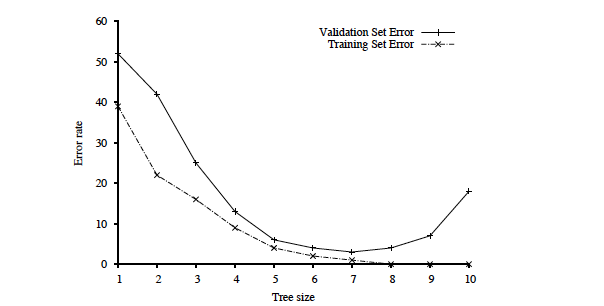 We set tree size as 
a parameter in our
DT learning alg.
Optimal tree size
Error rate
Overfitting kicks in…
errorT(h) < errorT(h’) but 
errorD(h) > errorD(h’)
Tree size
Note: with larger and larger trees,
we just do better and better on the training set!
But note the performance on the validation set…
Procedure for finding the optimal tree size is called “model selection.”
See section 18.4.1 R&N and Fig. 18.8.

To determine validation error for each tree size, use k-fold cross-validation. (Uses the data better than “holdout cross-validation.”)
     Uses “all data - test set” --- k times splits that set into a training
     set and a validation set.

After right decision tree size is found from the error rate curve on
      validation data, train on all training data to get final decision tree
      (of the right size).

Finally, evaluate tree on the test data (not used before) to get
true generalization error (to unseen examples).
Cross Validation
Learner L is e.g. DT learner for “tree with
7 nodes” max.
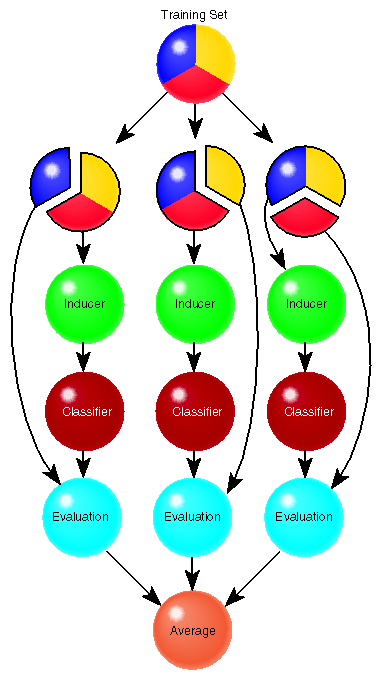 A method for estimating the accuracy 
(or error) of a learner (using validation set).
CV( data S, alg L, int k )
   Divide S into k disjoint sets  { S1, S2, …, Sk } 
   For i = 1..k do
      Run L on S-i = S – Si
       obtain L(S-i) = hi 
         Evaluate hi on Si
                errSi(hi) = 1/|Si|   x,y  Si  I(hi(x)  y)
   Return Average 1/k i errSi(hi)
Specific techniques for dealing with overfitting(Model selection provides general framework)
1) Decision tree pruning  or grow only up to certain size.
	Prevent splitting on features that are not clearly relevant.

     Testing of relevance of features --- “does split provide new information”:
	statistical tests ---> Section 18.3.5 R&N 	           test.

2)  Grow full tree, then post-prune rule post-pruning

3)
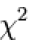 MDL (minimal description length): 

minimize
	size(tree) + size(misclassifications(tree))
Converting Trees to Rules
Every decision tree corresponds to set of rules:

IF (Patrons = None)
	THEN WillWait = No
IF (Patrons = Full)   & (Hungry = No)   &(Type = French)
	THEN WillWait = Yes
...
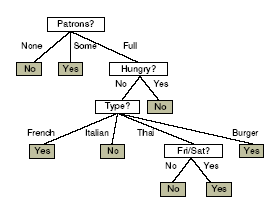 Fighting Overfitting:Using Rule Post-Pruning
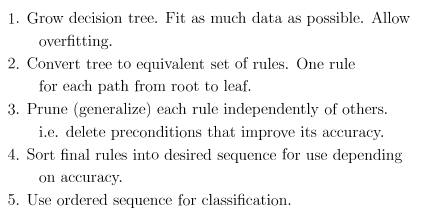 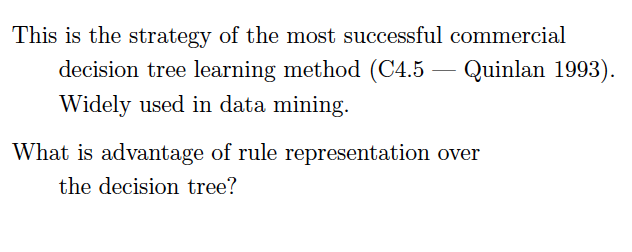 Logical aside
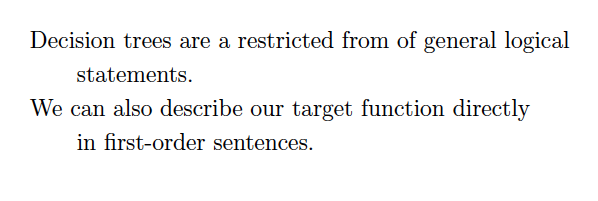 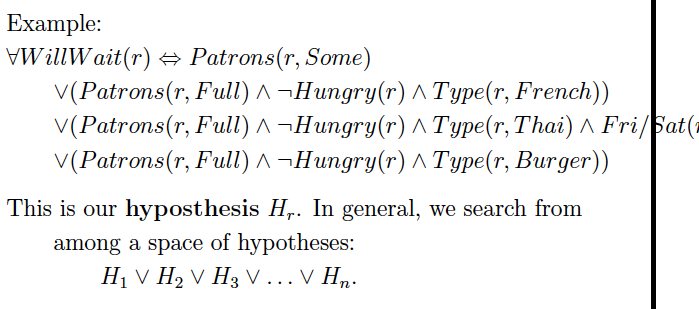 End logical aside
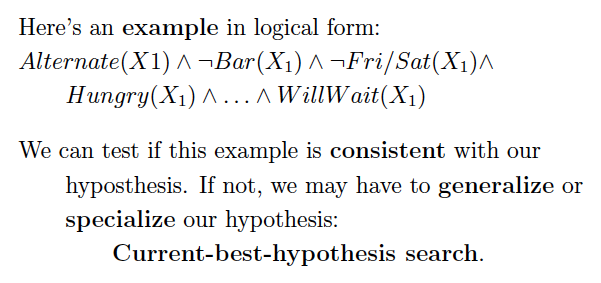 C4.5
C4.5 is an extension of ID3 that accounts for  unavailable values, continuous attribute value ranges, pruning of decision trees, rule derivation, and so on.

C4.5: Programs for Machine Learning
J. Ross Quinlan, The Morgan Kaufmann Series 
  in Machine Learning, Pat Langley.
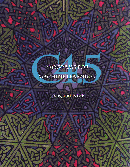 Summary:When to use Decision Trees
Instances presented as attribute-value pairs
Method of approximating discrete-valued functions
	Target function has discrete values: classification problems

Robust to noisy data:
	Training data may contain 
errors
missing attribute values
Typical bias: prefer smaller trees (Ockham's razor )
Widely used, practical and easy to interpret results
Inducing decision trees is one of the most widely used learning methods in practice 
Can outperform human experts in many problems 
Strengths include
Fast
simple to implement
human readable
can convert result to a set of easily interpretable rules
empirically valid in many commercial products
handles noisy data 
Weaknesses include:
"Univariate" splits/partitioning using only one attribute at a time so limits types of possible trees
large decision trees may be hard to understand
requires fixed-length feature vectors 
non-incremental (i.e., batch method)
Can be a legal requirement! Why?